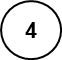 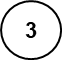 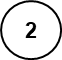 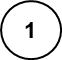 Resurser
Åtgärder
Mål med den sociala investeringen
Önskade effekter
[Speaker Notes: Allmänt om verksamhetslogiken:
Bilden ovan är generell och behöver anpassas efter er logik. Klicka på ”Infoga” och ”Figurer” om ni vill lägga till en ruta eller pil (eller kopiera de som finns), de befintliga går att ta bort, flytta (pilar) eller ändra riktning (pilar).
Börja längst till vänster och arbeta er sedan åt höger: vilka önskade effekter vill ni se på lång sikt? Vilka effekter på kort sikt behövs för att nå dit? Vilka åtgärder behövs för att nå dit? Vilka resurser behövs för att genomföra åtgärderna? Försök precisera och förtydliga. Var konkreta. Försök tänka att bilden ska förklara er sociala investering effektivt. Den ska gå att förstå för någon som inte har er förförståelse.
Ställ kritiska frågor till bilden när ni är klara. Är det en logisk kedja som beskrivs? Om inte vad fattas? Vad behöver förtydligas?

Önskade effekter
Effekter (eller resultat, mål, nytta, förändring osv.) kan delas in på kort eller lång sikt. Man kan också dela in effekterna utifrån vilka nivåer de ligger på (individ, organisation och samhälle). Fundera särskilt på de närliggande effekterna, de som ni har störst makt att påverka. Vilken förändring är det ni önskar sätta igång med ert utvecklingsarbete? Tänk på att använda ord som beskriver förändring (ökat, minskat, förbättrat osv), 

Åtgärder 
Det är viktigt att skilja på aktiviteter och åtgärder. Aktiviteter är sådant som förberedelser av olika slag (inläsning, rekrytering osv.) medan åtgärderna är det som vi faktiskt gör för att förändra situationen för våra målgrupper. Båda kan inkluderas i er verksamhetslogik, men vi är mest intresserade av att få åtgärderna tydligt beskrivna. Använd verb när ni beskriver åtgärderna (såsom skapa, tillhandhålla, utveckla osv).

Resurser
Här söks efter mänskliga resurser (antal personer med viss kompetens och en viss anställningsgrad) eller finansiella resurser (ett visst antal kronor), materiella  resurser (material eller lokaler) eller kanske immateriella resurser (särskild kunskap som är relevant eller kanske tillgång till ett nätverk).

Hör av er till samordnaren om ni har frågor eller vill ha stöd i arbetet!
https://www.regiongavleborg.se/socialainvesteringar]
Flödesschema för sociala investeringar
Generellt om bilden:
Bilden syftar till att förklara er sociala investering och behöver därför anpassas till just er sociala investering: högerklicka och välj ”infoga rad” om ni vill lägga till fler rutor. Flytta på, kopiera och lägg till cirklar och pilar så som ni behöver. 

Börja längst till höger och arbeta er sedan åt vänster: Vilka effekter vill ni se på sikt? Vilka mål behöver uppnås med den sociala investeringen för att ni senare ska nå effekterna? Vilka åtgärder behöver ni göra för att nå målen? Vilka resurser krävs för att ni ska kunna genomföra åtgärderna? Var tydliga och konkreta. Bilden ska gå att förstå av någon som inte har er förförståelse.

Ställ kritiska frågor när ni är klara: är det en logisk kedja som beskrivs i bilden? Leder era valda åtgärder till de satta målen och effekterna? Om inte: varför inte? Vad fattas? Vad behöver förtydligas?

Förklaringar av begreppen/stegen:
Önskade effekter: Vilka effekter ska uppnås på sikt för målgruppen, verksamheterna och samhällsekonomiskt? Tänk på att använda ord som beskriver förändring (ökat, minskat, förbättrat osv)

Mål: Vilka mål ska uppnås för målgruppen och verksamheterna, för att senare kunna nå effekterna på sikt? 

Åtgärder: Skilj på åtgärder och aktiviteter. Åtgärderna är det som ska göras för att förändra situationen för våra målgrupper. Använd verb när ni beskriver åtgärderna (såsom skapa, tillhandhålla, utveckla osv). Aktiviteter är sådant som behöver göras för att kunna göra åtgärderna, d.v.s. förberedelser av olika slag (inläsning, rekrytering osv.) I bilden är det åtgärderna vi vill se beskrivna, i ansökan ska ni också beskriva aktiviteter.

Resurser: Här söks efter mänskliga resurser (antal personer med viss kompetens och en viss anställningsgrad) och/eller finansiella resurser (ett visst antal kronor) som krävs för att kunna genomföra åtgärder och aktiviteter. Dessa specificeras sedan i budget.

Frågor? 
Hör av er till samordnaren om ni har frågor eller vill ha stöd i arbetet! https://www.regiongavleborg.se/socialainvesteringar